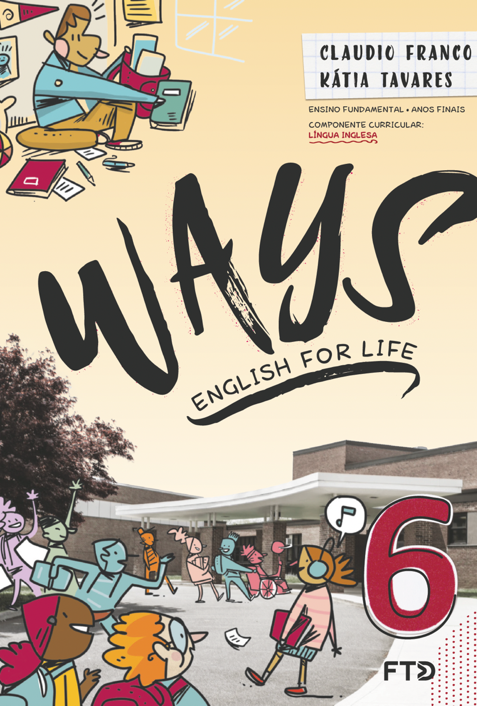 Unit 4
What is a family?
Who is a family?
One and another makes two is a family!
Baby and father and mother: a family!
Parents and sister and brother: a family!

All kinds of people can make up a family
All kinds of mixtures can make up a family

What is a family?
Who is a family?
The children that lived in a shoe is a family!
A pair like a kanga and roo is a family!
A calf and a cow that go moo is a family!

All kinds of creatures can make up a family
All kinds of numbers can make up a Family

What is a family?
Who is a family?
Either a lot or a few is a family;
But whether there’s ten or there’s
two in your family,
All of your family plus you is a family!
UNIT 4
TIP
Note que, em poemas,
a linguagem é usada de
forma criativa.
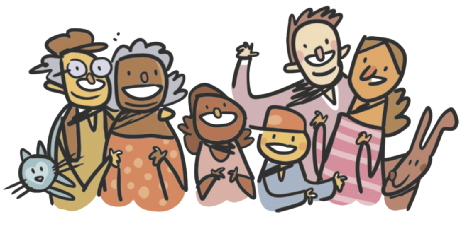 HOBERMAN, Mary Ann. Fathers, mothers, sisters, brothers: a collection of family poems. Nova York: Hachette Book Group Inc., 2001. p. 3.
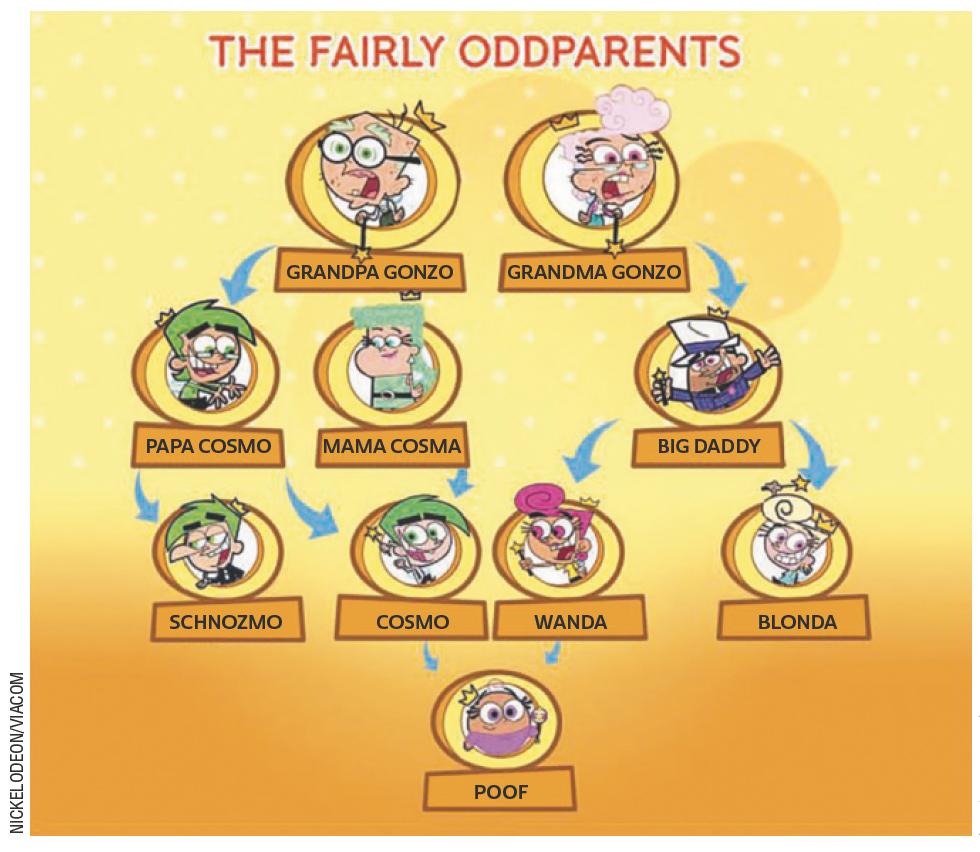 UNIT 4
LANGUAGE NOTE
dad (informal) = father

mom (informal) = mother

grandpa (informal) = grandfather

grandma (informal) = grandmother
Adaptado de: CREEK, Jeremy. Cosma-Fairywinkle family. Fairly Odd Parents Wiki. 2022. Disponível em: https://fairlyoddparents.fandom.com/wiki/Cosma-Fairywinkle_family. Acesso em: 30 maio 2022.
UNIT 4
Family members
TIP
O uso de cores é uma
estratégia que pode ajudar
você a organizar e fixar o
vocabulário.
Unit 4
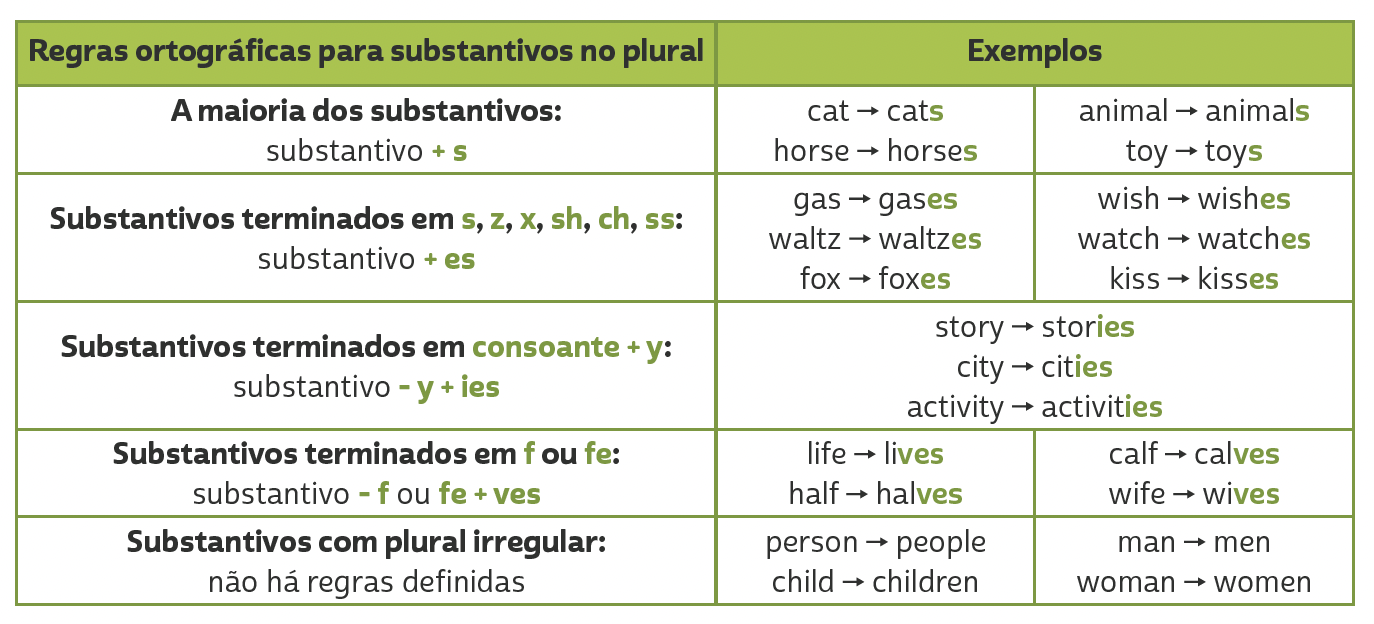 PLURALS
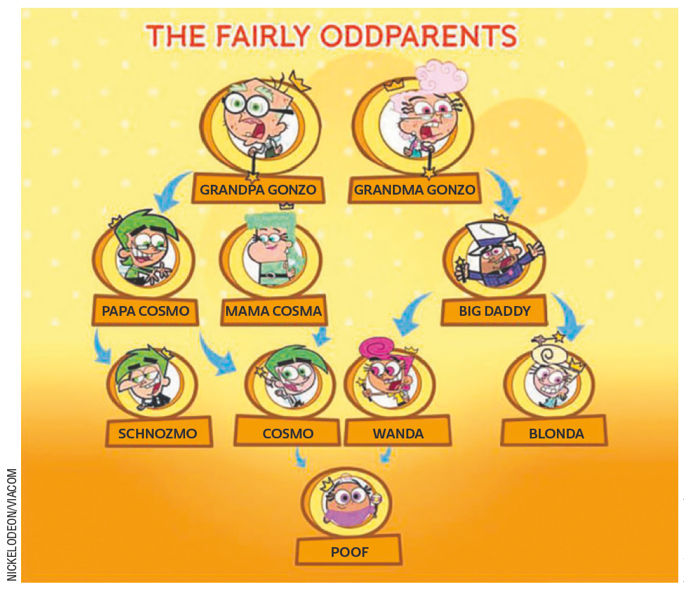 UNIT 4
Adaptado de: CREEK, Jeremy. Cosma-Fairywinkle family. Fairly Odd Parents Wiki. 2022. Disponível em: https://fairlyoddparents.fandom.com/wiki/Cosma-Fairywinkle_family. Acesso em: 30 maio 2022.
Genitive case ('s)
TIP
Who’s Papa Cosmo? 
	He is Cosmo’s father. (= the father of Cosmo)

b. 	Who’s Mama Cosma? 
	She is Cosmo’s mother. (= the mother of Cosmo)

c.	Who are Grandpa Gonzo and Grandma Gonzo?
	They are Cosmo’s grandparents. (= the grandparents of Cosmo)
Usamos o genitive case ('s) para indicar posse. O termo usado antes de 's se refere a que ou quem possui e o termo usado após 's se refere ao elemento possuído.